Digital platform regulation
Fiona Scott Morton, Yale school of management
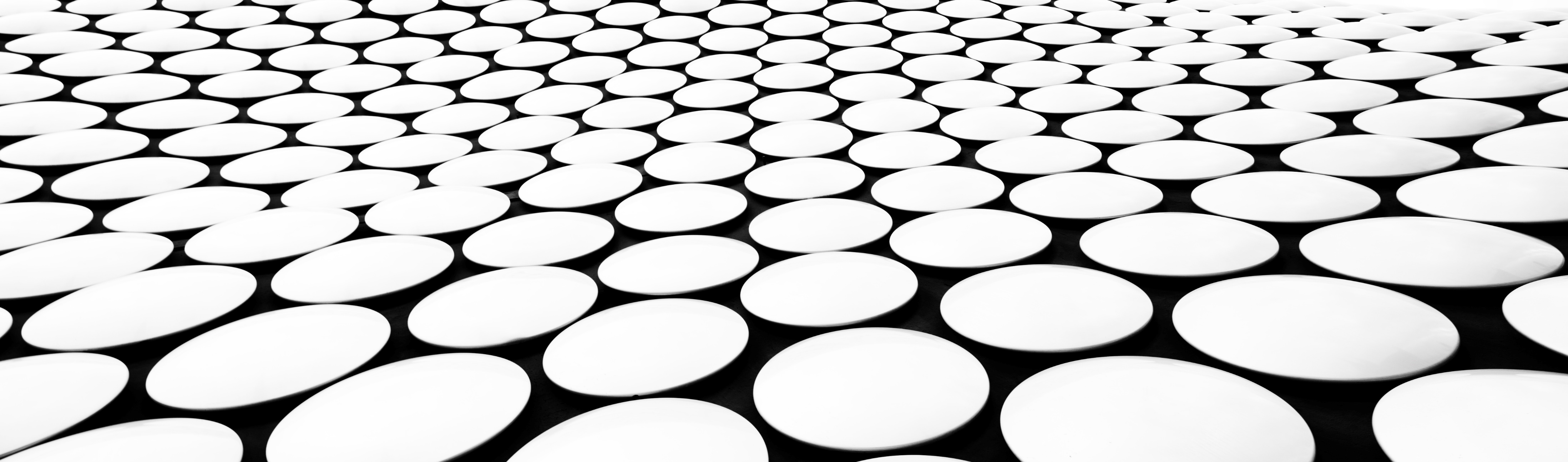 Digital regulation
We are in exciting times
However, economics is a bit behind. We stopped doing “regulation” in the US in 1980
We need both more research and more policy based on economic analysis

The Digital Regulation Project | Tobin Center For Economic Policy (yale.edu)
principles
Contestability / entry barriers
Fairness / surplus split
Consumer / small business protection
Enforcement
contestability
Network effects => competition FOR the market rather than competition IN the market
Competition FOR the market is inferior
Frequency of new entrants
Unlikely timing of great entrant is optimal
Antitrust enforcement must protect new entrant – difficult
All consumers pay switching costs
Solution: competition in the market
Interoperability: a super-tool of digital platform regulation
Enables competition in the market
Direct network effects: email, phones have interoperability standard
New ISPs can enter. New phone carriers (with spectrum!) can enter
Social network regulated interface / APIs 
Mandated for dominant firms
Could be designed and managed by industry committee
Overseen by regulator in background so dominant firm does not capture
Solution: competition in the market – indirect network effects
Regulated APIs are for one side to get on to the platform
On equal terms with the platform’s own service
App stores
Mobile OS publishes the APIs necessary to run a store
Rival stores can be downloaded: competition in curation and price
Ecommerce 
Ecommerce platform publishes the APIs necessary to load storefront
Ecommerce platform publishes the APIs necessary to order fulfillment
Solution: competition in the market – entry barriers
Only need one web index
Mandate FRAND access to it
Click and query data required for entry into search
Mandate FRAND access
Think about investment incentives
Prohibit MFNs that restrict business model of entrant
Prohibit protection / leveraging through search results
“fairness” - Surplus split
Outside options: marginal versus average users 
The marginal user contributes very little to the platform – replaceable
Particularly bad when there are network effects and scale is large
=> Consumer’s share is close to zero
Thought experiment: what if all users moved together?
User surplus comes from being together. If all users moved, their surplus would hardly change
The platform would lose all its profits
=> average surplus per user is high
Regulation can shift the bargaining environment to reflect user contribution
Solutions – surplus split
Quicker than solving contestability and waiting for the result
Manifests itself as quality increase as well as price decrease
Examples:
Search: half page reserved for non-monetized content
Social networks: oversight and transparency of algorithm that generates feed (and creates anorexia, insurrection, and generally lowers quality)
App developers have a right to direct contact with users
Ad tech markets: transparency and quality standards
consumer protection
Consumer protection online raises different issues. Needs attention
Group needing protection is larger than traditional consumers
Person who makes jewelry part time and sells on Etsy
Incorporated person who makes jewelry
Incorporated person with two employees who make jewelry
“Independent contractor” who drives in gig economy
Many small businesses need just as much “consumer” protection as consumers
Behavioral economics
Dark Patterns
Unenrolling from Amazon Prime
Misleading / deception 
Only 1 room left at this price
Reviews
Defaults really, really matter
Pre-ticked radio buttons, additions to cart
Auto-renewal
Cookie acceptance
Framing
Menu of choices
enforcement
Let’s look at Google in the EU
10 years. Still litigating
Fines over 10 years total about $10B. Net income in 2021 alone about $40B
=> “Pay and Delay”
Fine will not work:
Must deter so be profits grossed up by chance of being caught ~~ $500B range
Yet proportionality
Need an alternative to one big fine from the enforcer
More effective tools?
Regulator must be able to quickly limit ability to run business, e.g.
Change to interface must be approved by regulator before adoption to ensure procompetitive
License to interoperate conditioned on complying with consumer safety, security, malware, etc
Exemption for responsibility for user content (s230) if participate in due diligence and transparency program
Require ads be non-discriminatory, unbiased; if non-compliance, sales of that type of ad banned for a time period
Somewhat similar to telecom regulation
Other possibilities
Sanctions on individuals
Board positions, top management roles
Regulator has somewhat invasive oversight responsibilities that are waived for compliant firms
If platform does not comply with rules, lose waiver, regulator moves to higher level of scrutiny
Litigation over regulatory decision may follow… during which time there is compliance
All these options require a regulator with capabilities
Comparison of approaches in us and eu(nb: none of the US proposed laws is anywhere close to enacted)
Thank you!